可爱卡通手绘小兔子
ADD YOUR TEXT HERE ADD YOUR TEXT HERE
PPT汇 20XX.12
https://www.ypppt.com/
目录
请添加您的标题
请添加您的标题
请添加您的标题
请添加您的标题
第1章
请添加您的标题
请在此添加标题
输入小标题
输入小标题
请在此添加文字请在此添加文字请在此添加文字请在此添加文字
请在此添加文字请在此添加文字请在此添加文字请在此添加文字
输入小标题
输入小标题
请在此添加文字请在此添加文字请在此添加文字请在此添加文字
请在此添加文字请在此添加文字请在此添加文字请在此添加文字
请在此添加标题
这是文字
这是文字
请在这里输入文字请在这里输入文字请在这里输入文字请在这里输入
请在这里输入文字请在这里输入文字请在这里输入文字请在这里输入
这是文字
这是文字
请在这里输入文字请在这里输入文字请在这里输入文字请在这里输入
请在这里输入文字请在这里输入文字请在这里输入文字请在这里输入
请在此添加标题
step1
step2
step3
请在这里输入文字请在这里输入文字请在这里输入文字请在这里输入文字
请在这里输入文字请在这里输入文字请在这里输入文字请在这里输入文字
请在这里输入文字请在这里输入文字请在这里输入文字请在这里输入文字
第2章
请添加您的标题
请在此添加标题
step3
step1
请在此添加文字请在此添加文字请在此添加文字
请在此添加文字请在此添加文字请在此添加文字
step4
step2
请在此添加文字请在此添加文字请在此添加文字
请在此添加文字请在此添加文字请在此添加文字
请在此添加标题
关键词
请在这里输入文字请在这里输入文字请在这里输入文字请在这里输入文字请在这里输入文字请在这里输入文字请在这里
关键词
请在这里输入文字请在这里输入文字请在这里输入文字请在这里输入文字请在这里输入文字请在这里输入文字请在这里
请在此添加标题
小标题
小标题
请在这里输入文字请在这里输入文字请在这里输入文字请在这里输入文字请在这里输入文字请在这里输入文字
请在这里输入文字请在这里输入文字请在这里输入文字请在这里输入文字请在这里输入文字请在这里输入文字
小标题
小标题
请在这里输入文字请在这里输入文字请在这里输入文字请在这里输入文字请在这里输入文字请在这里输入文字
请在这里输入文字请在这里输入文字请在这里输入文字请在这里输入文字请在这里输入文字请在这里输入文字
请在此添加标题
添加标题
添加标题
添加标题
请在这里输入文字请在这里输入文字请在这里输入文字添加文字
请在这里输入文字请在这里输入文字请在这里输入文字添加文字
请在这里输入文字请在这里输入文字请在这里输入文字添加文字
[Speaker Notes: https://www.ypppt.com/]
第3章
请添加您的标题
请在此添加标题
step1
step2
step3
请在这里输入文字请在这里输入文字请在这里输入文字请在这里输入文字
请在这里输入文字请在这里输入文字请在这里输入文字请在这里输入文字
请在这里输入文字请在这里输入文字请在这里输入文字请在这里输入文字
请在此添加标题
01
02
03
这是文字
这是文字
这是文字
请在这里输入文字请在这里输入文字请在
请在这里输入文字请在这里输入文字请在
请在这里输入文字请在这里输入文字请在
请在此添加标题
step2
请在这里输入文字请在这里输入文字请在这里输入文字
step1
请在这里输入文字请在这里输入文字请在这里输入文字
step4
请在这里输入文字请在这里输入文字请在这里输入文字
step3
请在这里输入文字请在这里输入文字请在这里输入文字
请在此添加标题
小标题
小标题
请在这里输入文字请在这里输入文字请在这里输入文字请在这里输入文字
请在这里输入文字请在这里输入文字请在这里输入文字请在这里输入文字
小标题
小标题
请在这里输入文字请在这里输入文字请在这里输入文字请在这里输入文字
请在这里输入文字请在这里输入文字请在这里输入文字请在这里输入文字
第4章
请添加您的标题
请在此添加标题
这是文字
请在这里输入文字请在这里输入文字请在
这是文字
这是文字
请在这里输入文字请在这里输入文字请在
请在这里输入文字请在这里输入文字请在
请在此添加标题
输入小标题
请在此添加文字请在此添加文字请在此添加文字
输入小标题
请在此添加文字请在此添加文字请在此添加文字
输入小标题
请在此添加文字请在此添加文字请在此添加文字
输入小标题
请在此添加文字请在此添加文字请在此添加文字
字体
本模板中的图表和图表均可编辑。右键点击图表，单击“编辑数据”即可显示图对应EXCEL。
图表
本模板中的图表和图表均可编辑。右键点击图表，单击“编辑数据”即可显示图对应EXCEL。
关于作者
第一PPT
www.1ppt.com
感谢各位倾听
ADD YOUR TEXT HERE ADD YOUR TEXT HERE
PPT汇
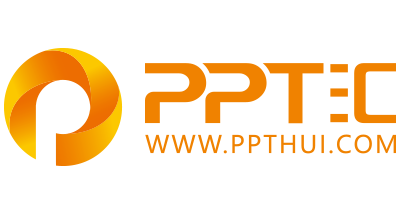 上万精品PPT模板全部免费下载
PPT汇    www.ppthui.com
PPT模板下载：www.ppthui.com/muban/            行业PPT模板：www.ppthui.com/hangye/
工作PPT模板：www.ppthui.com/gongzuo/         节日PPT模板：www.ppthui.com/jieri/
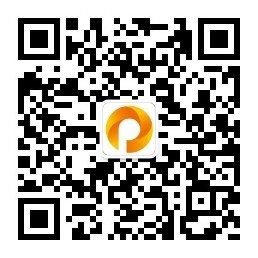 扫描关注公众号“PPT汇”收藏网站防止遗忘/免费获取更多精选PPT模板下载资源
[Speaker Notes: 模板来自于 https://www.ppthui.com    【PPT汇】]